Интерактивная викторина
Внеурочная деятельность. 1-4 классы
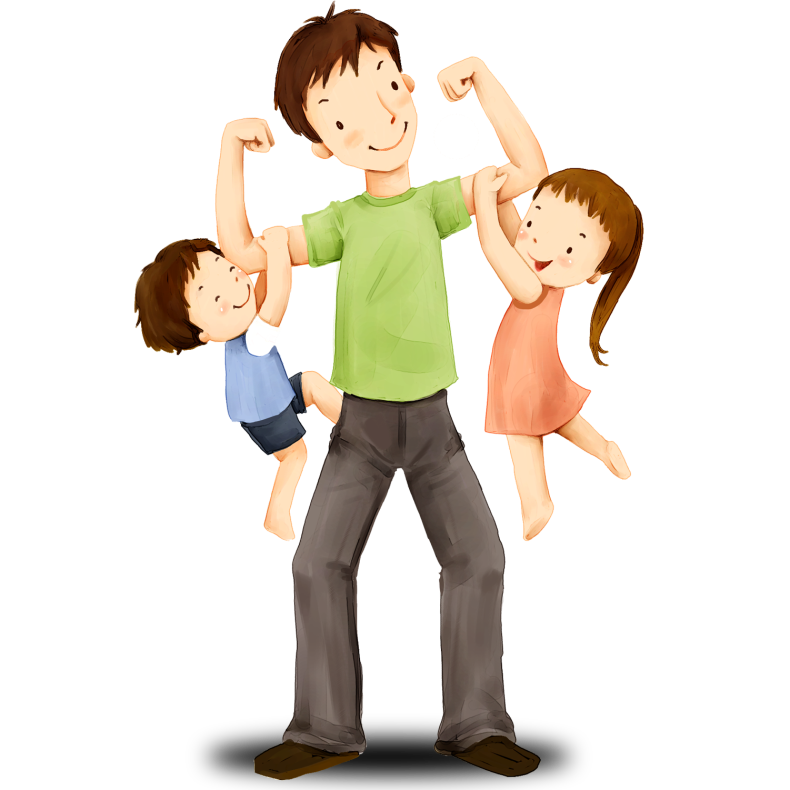 Викторина 
про пап
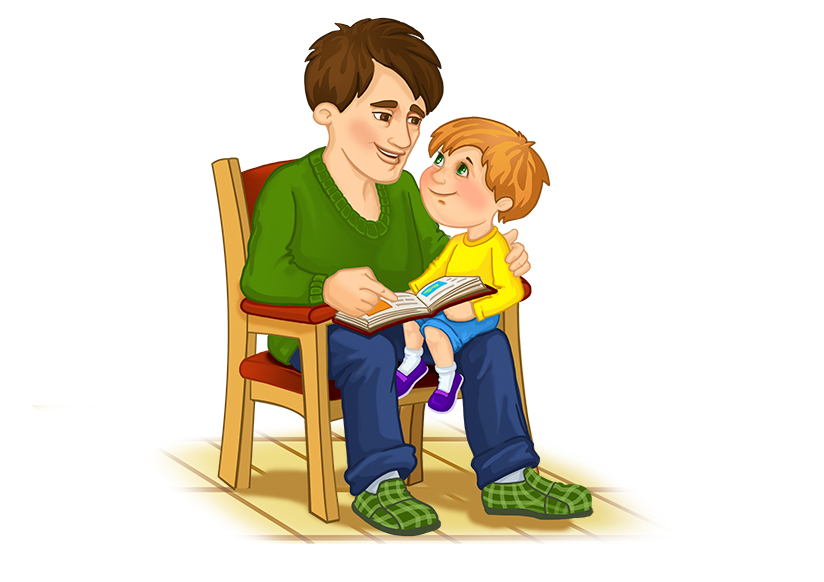 Ребята!
Папа - глава семьи. Папа - самый лучший друг. 
А знаете ли вы пап из сказок, песен, мультфильмов, стихотворений? Давайте проверим!
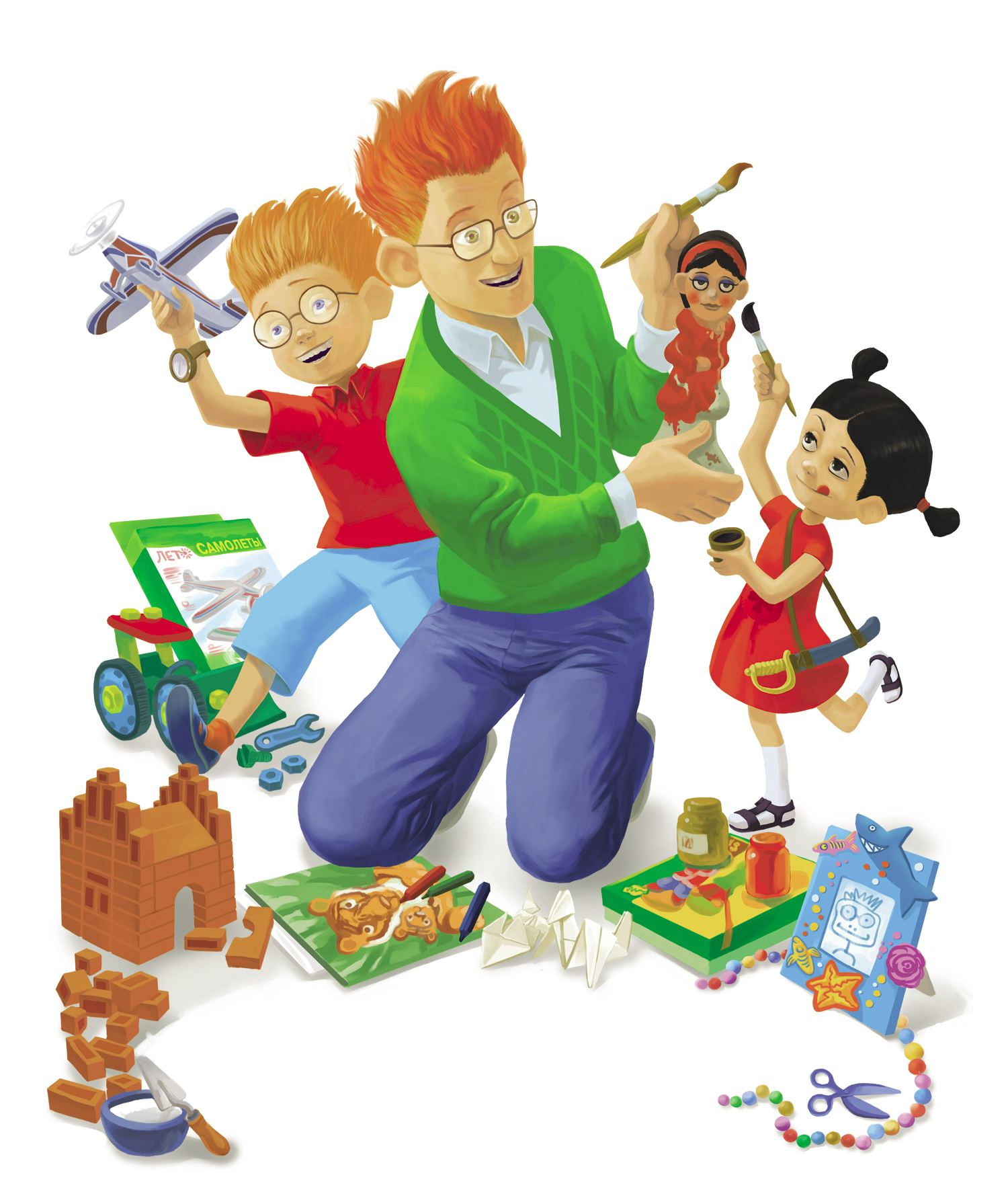 Мишутка жил в избушке с матерью Настасьей Петровной и отцом …
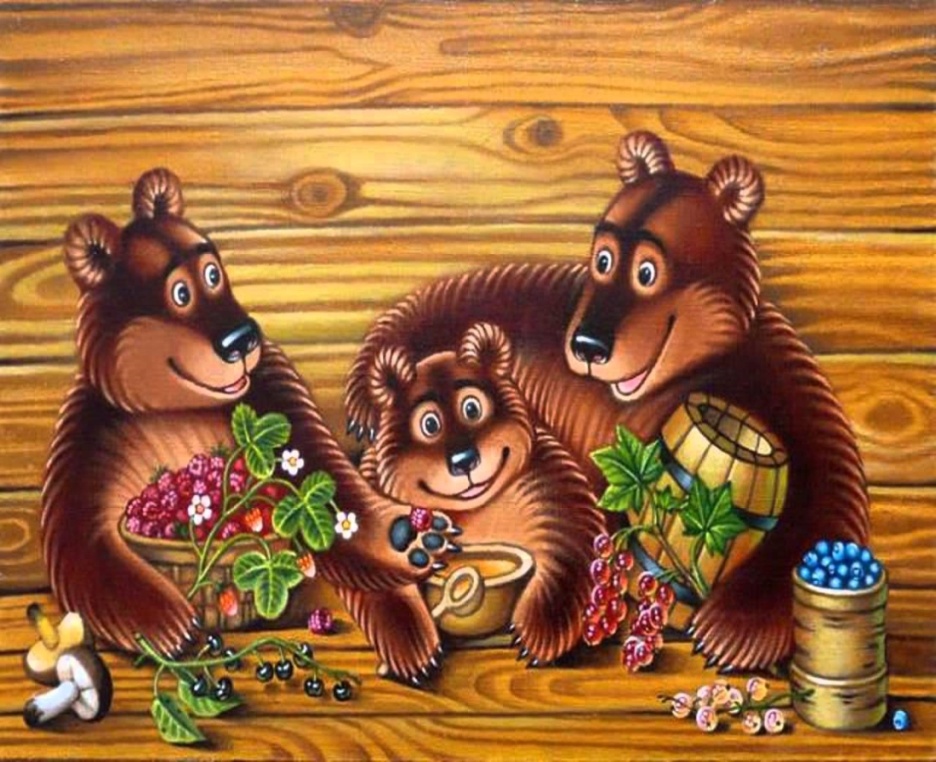 Михайло Потапыч
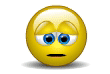 Михайло Иваныч
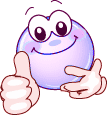 Как звали отца Фионы из сказочной повести «Шрек»?
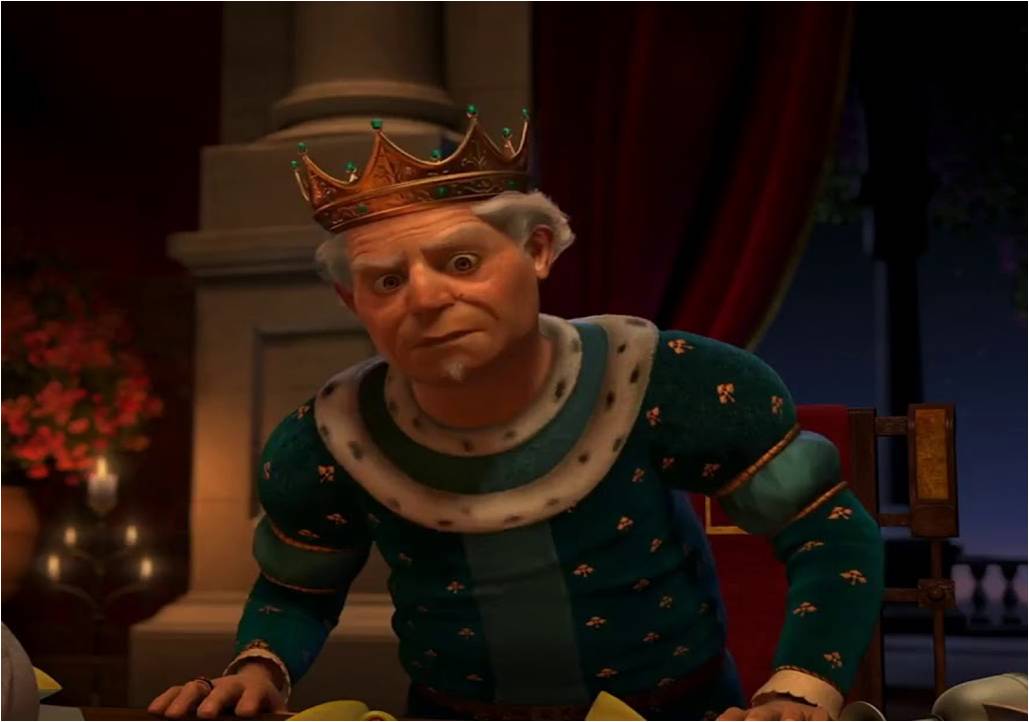 Гарольд
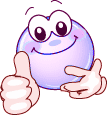 Чарминг
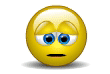 На каком музыкальном инструменте играл папа Карло?
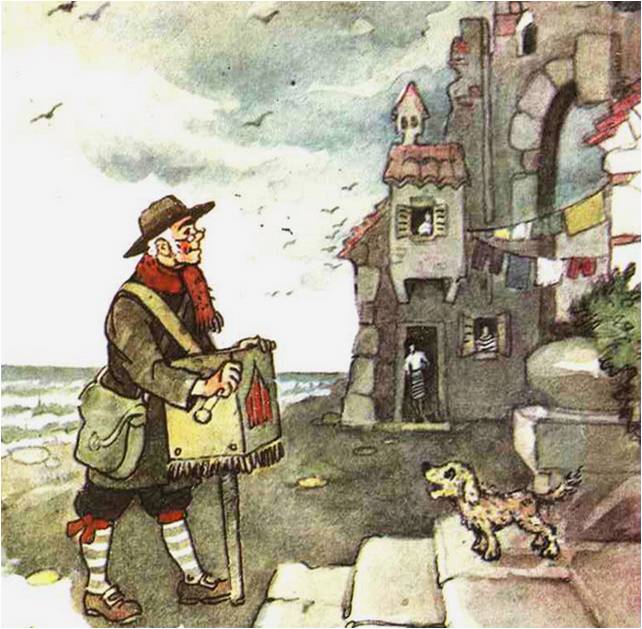 балалайка
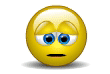 шарманка
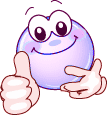 Какое блюдо решил приготовить Денискин папа на обед в рассказе В. Драгунского?
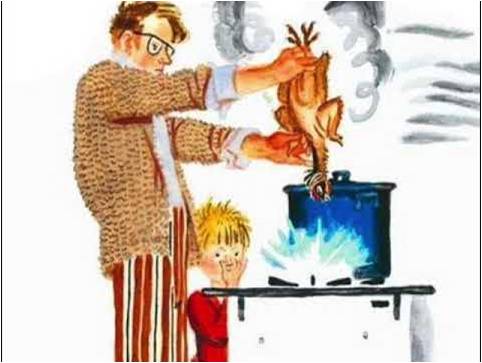 котлеты
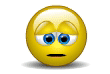 бульон
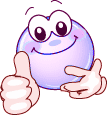 Что наутро, после дождливой ночи, о которой поётся в песне, папа подарил своей дочке?
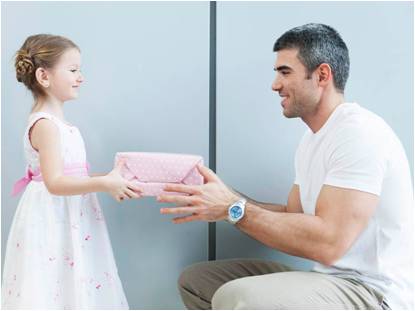 мишка
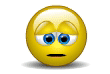 кукла
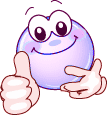 Как зовут папу Дяди Фёдора?
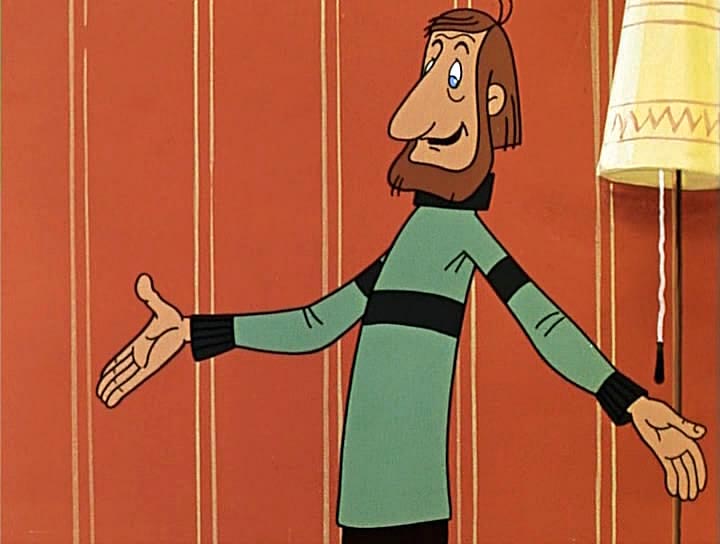 Михаил
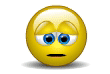 Дмитрий
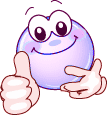 Кем по роду занятий был отец Настеньки из сказки «Аленький цветочек»?
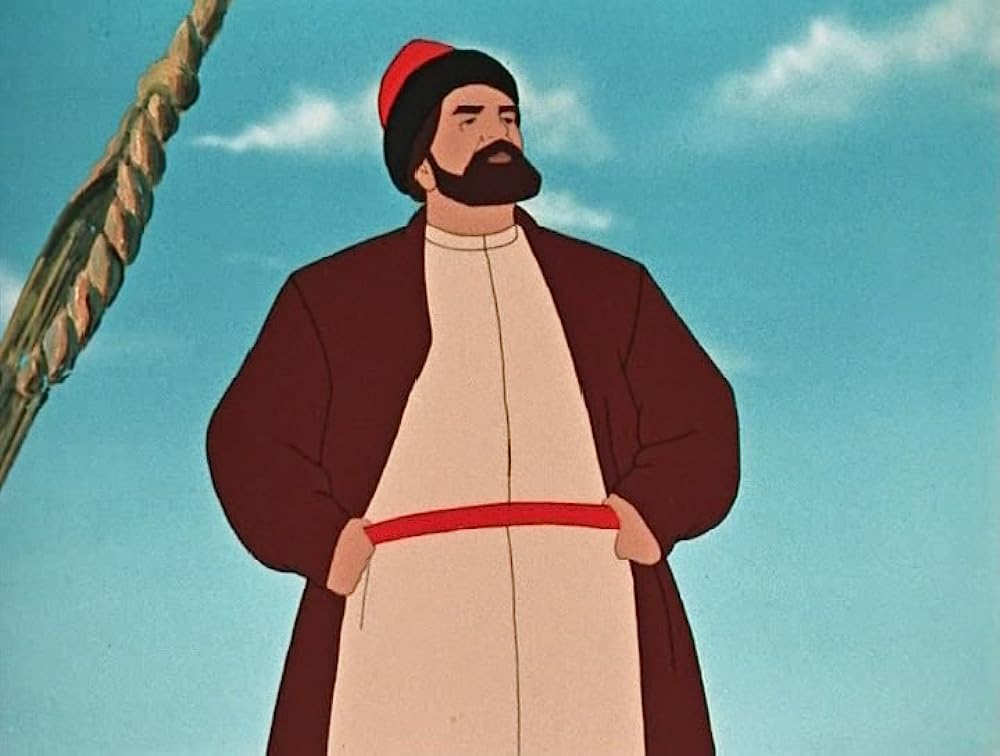 купец
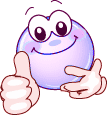 ремесленник
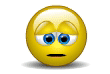 Что пообещал царь-отец тому, кто рассмешит его дочь Царевну Несмеяну?
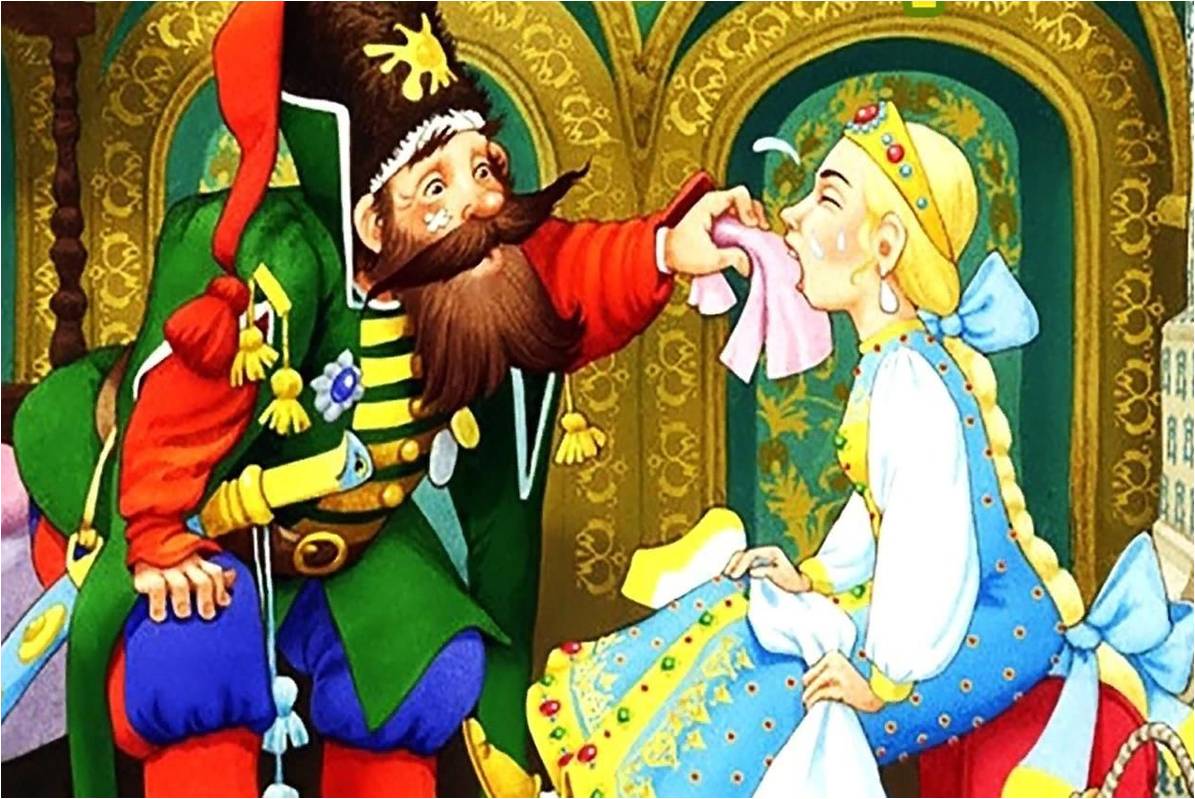 отдать дочь в жёны
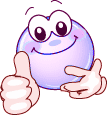 полцарства
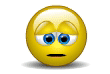 Кем работает папа Котя из мультфильма «Три кота»?
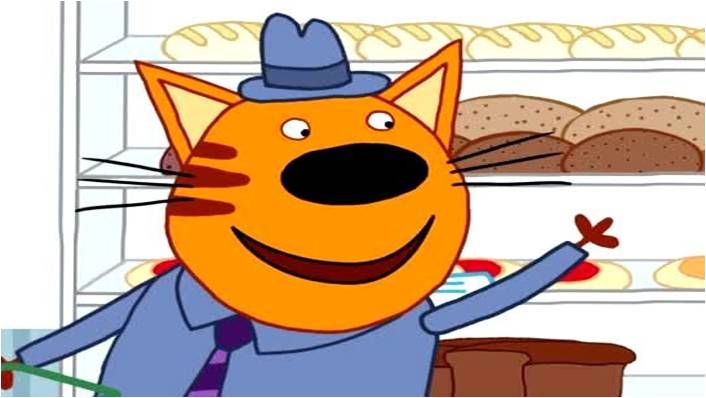 директор
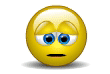 кондитер
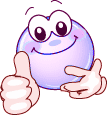 Сколько детей было у старого Чиполлоне?
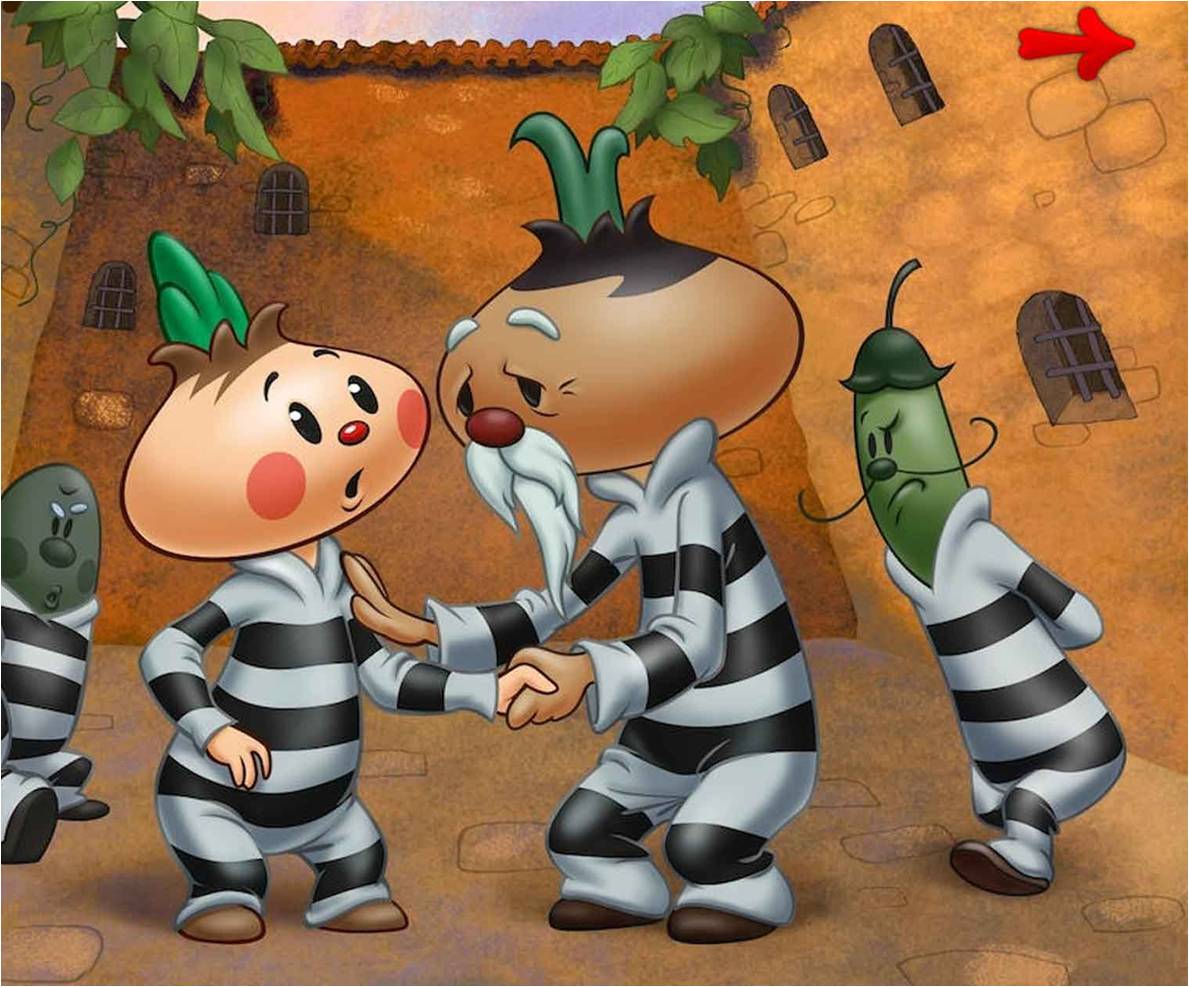 8
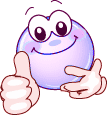 10
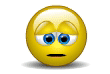 В каком виде спорта папа Малыша имел золотые медали?
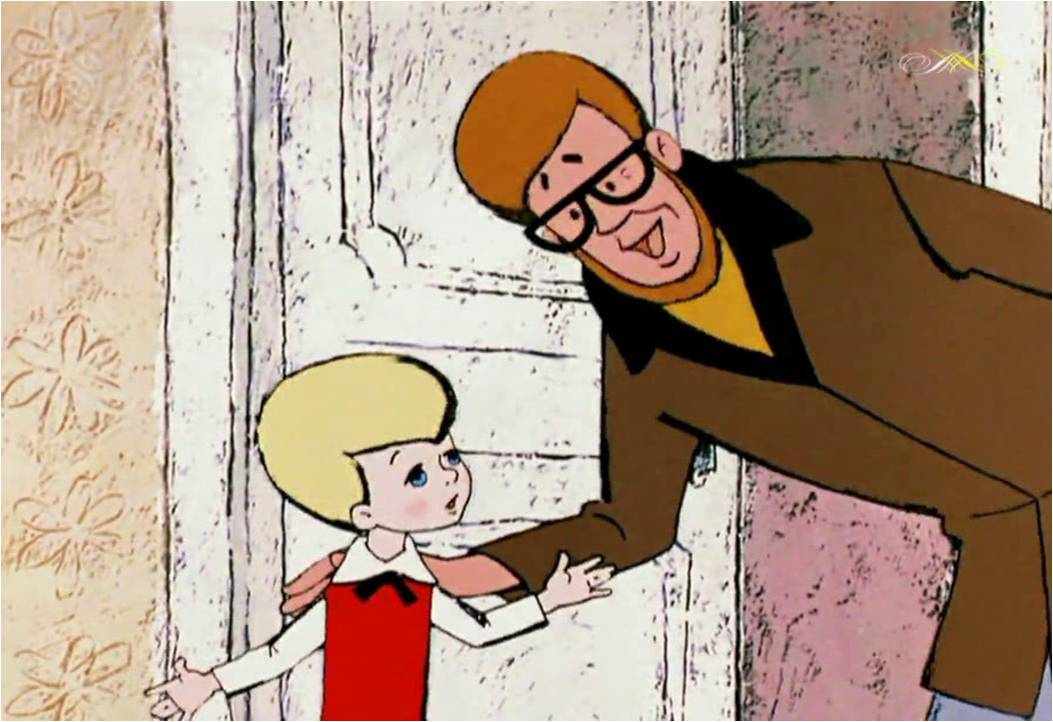 в беге
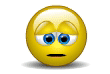 в стрельбе
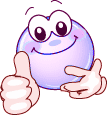 Сколько осьминожек насчитали папы-осьминоги, когда пытались поделить своих детей?
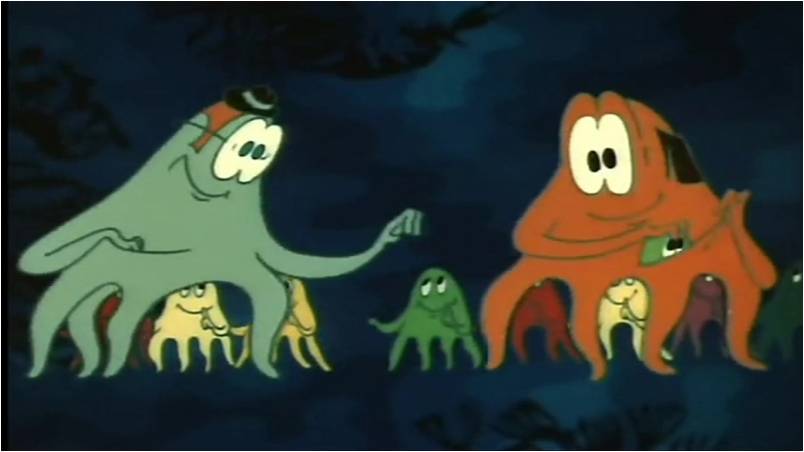 19
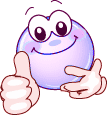 18
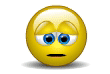 За что папа-осьминог наказал своего сына?
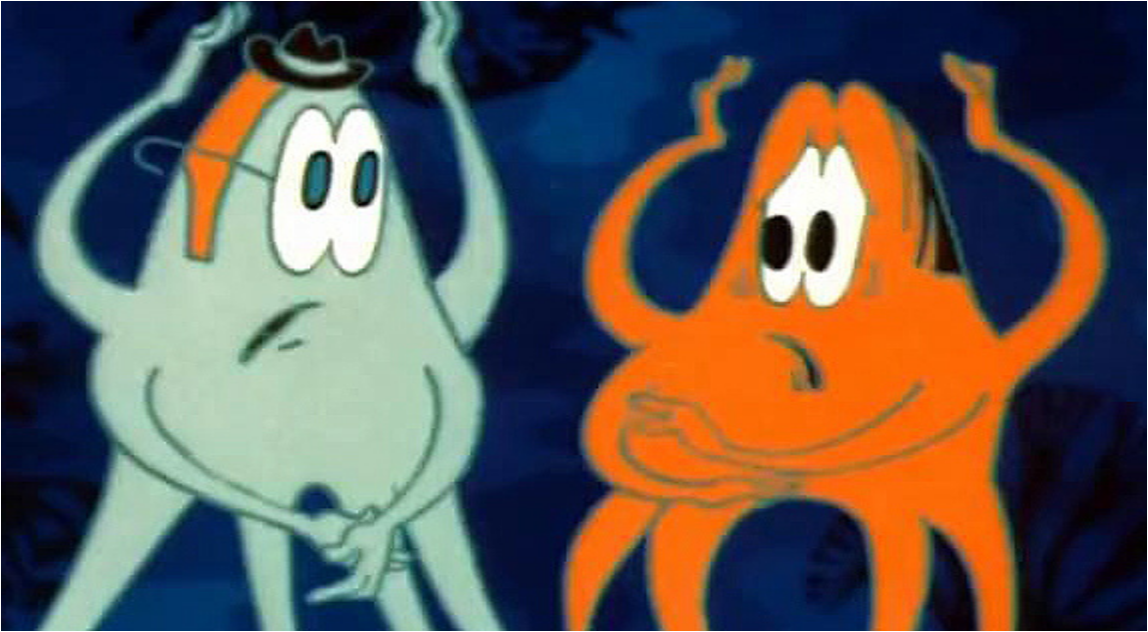 за стрельбу из рогатки
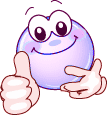 за стрельбу из пистолета
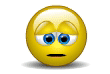 Что, согласно песне, «где-то за городом, очень недорого» купил папа?
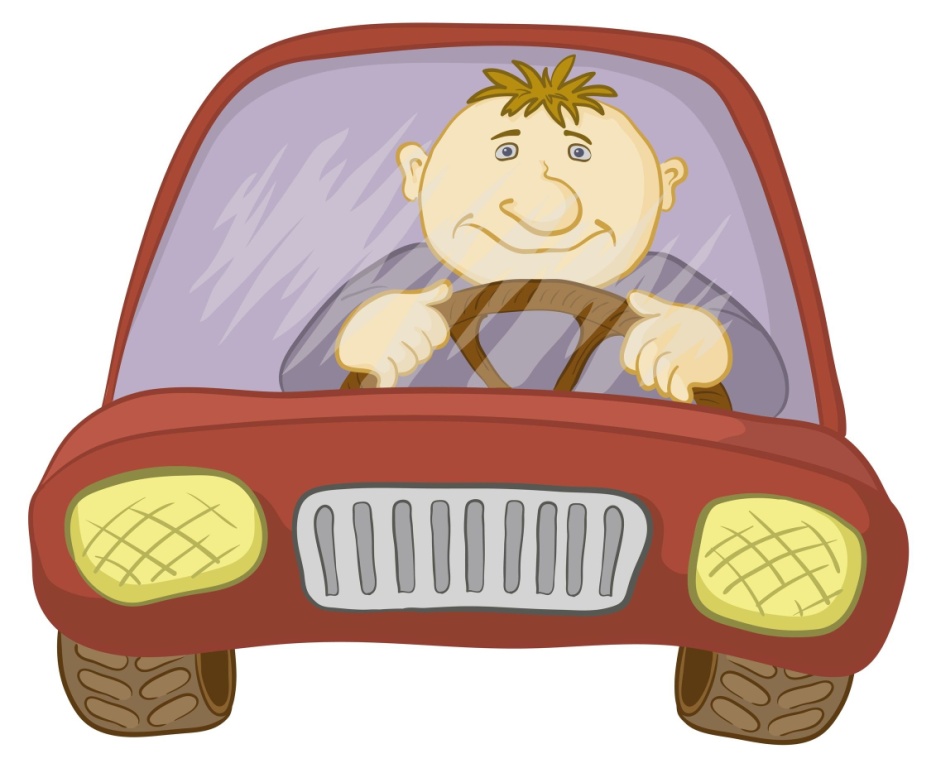 дом
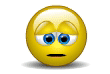 автомобиль
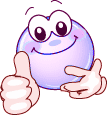 Кем был папа Алисы Селезнёвой из фантастических рассказов 
К. Булычёва?
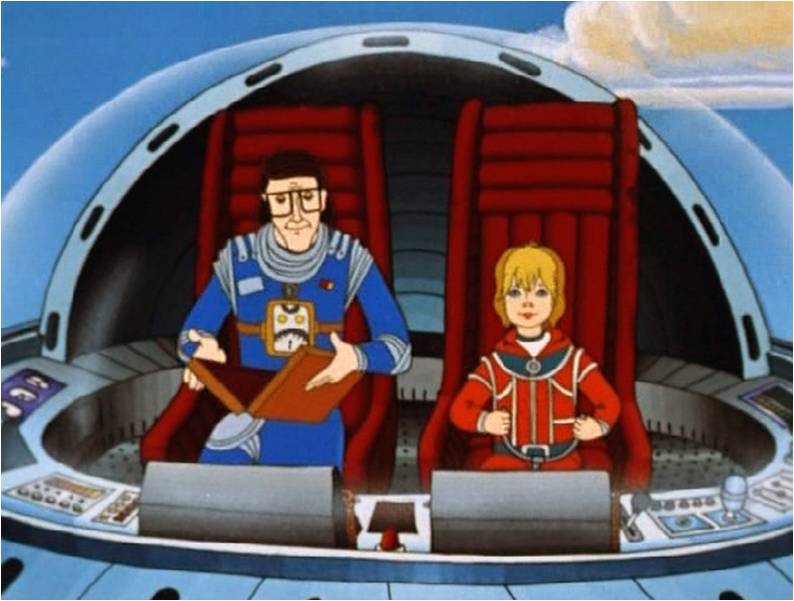 профессор 
космогеологии
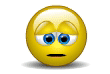 профессор космозоологии
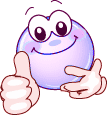 Из-за чего папа в стихотворении А.Л. Барто не спал до зари?
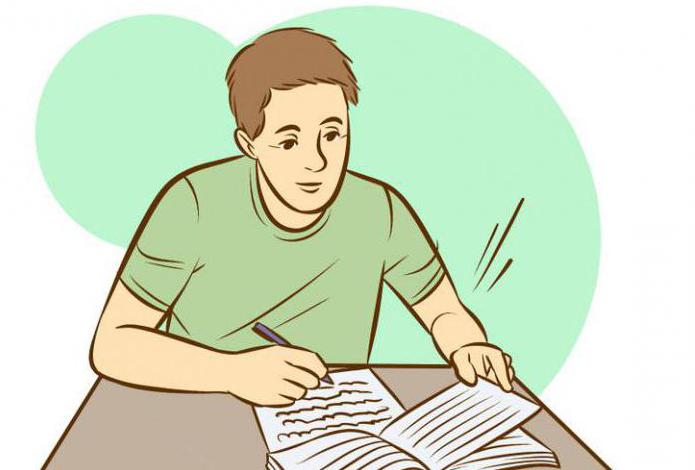 готовился к экзамену
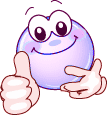 у него болела голова
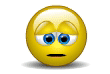 Что папа-заяц нёс в мешке своим зайчатам в сказке В.Сутеева?
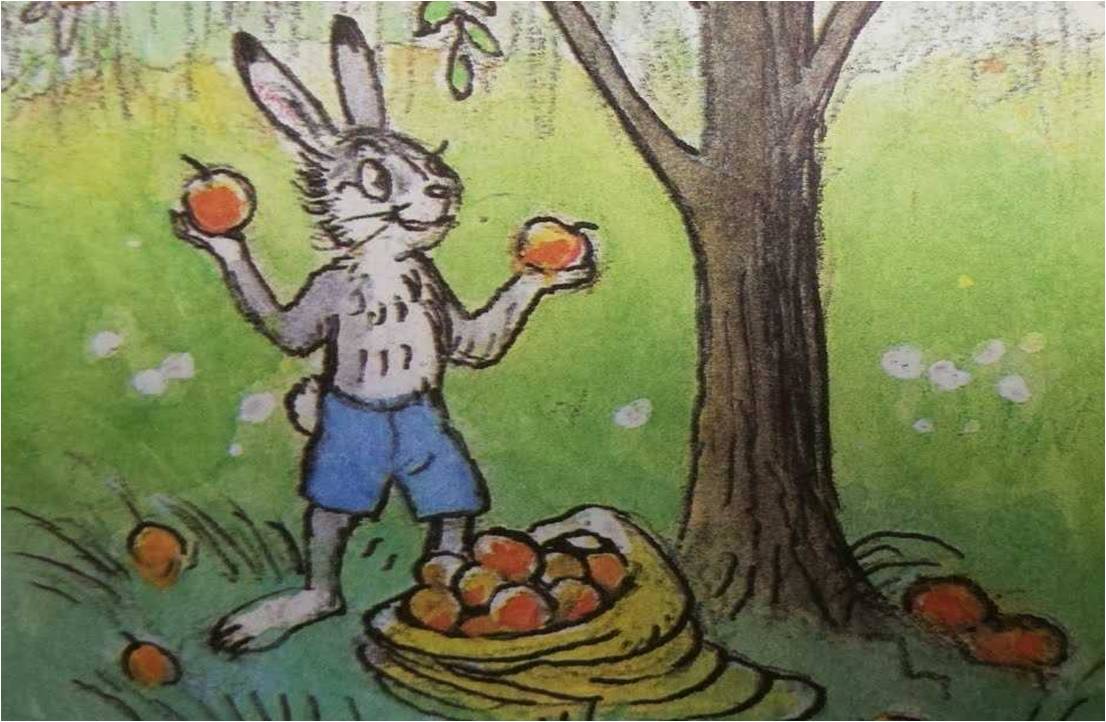 морковь
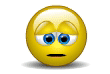 яблоки
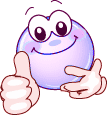 Что отец попросил сломать своих сыновей в басне Л.Н. Толстого?
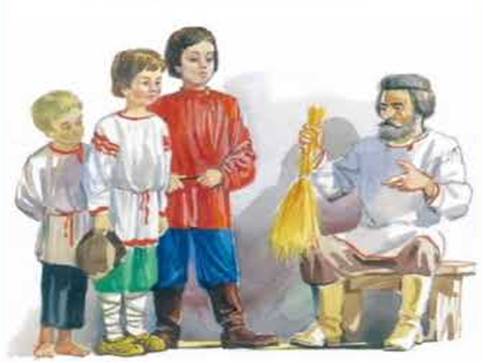 веник
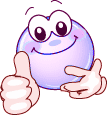 палку
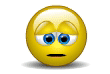 Как подросший бычок назвал волка в мультфильме «Волк и телёнок»?
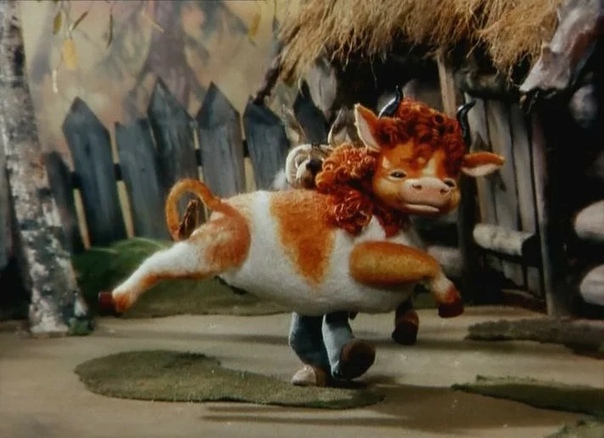 папаня
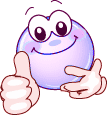 батяня
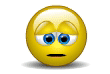 Как звали отца князя Гвидона из сказки А.С. Пушкина?
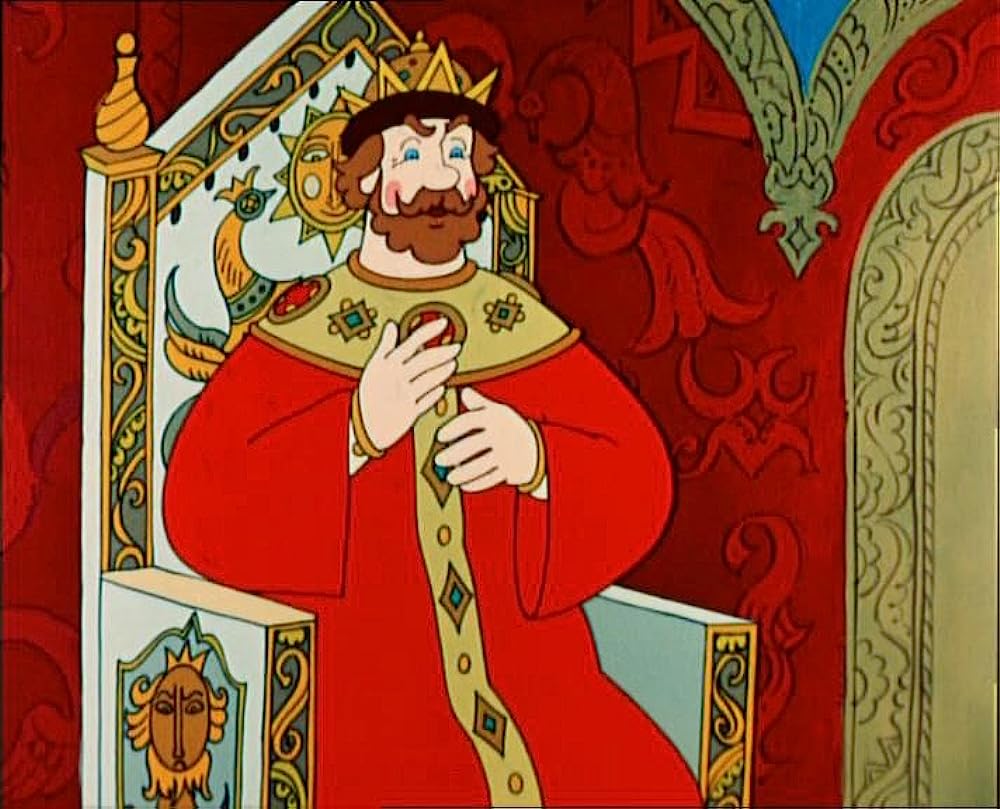 царь Салтан
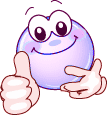 царь Дадон
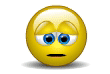 Кем работал папа Веры из повести Э. Успенского «Вера и Анфиса»?
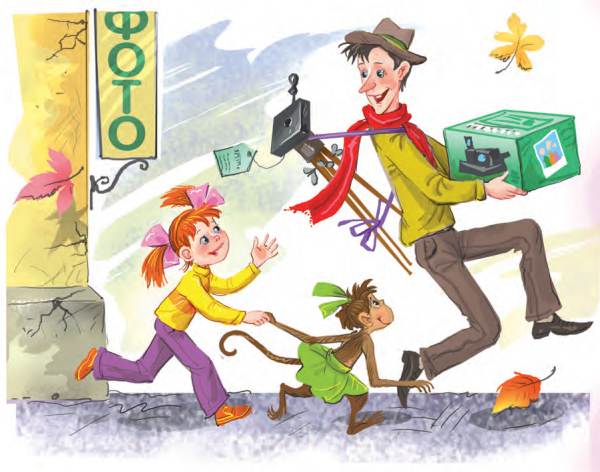 учитель
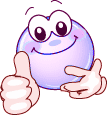 инженер
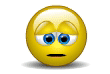 Кого должен был взять в жёны Иван-царевич по приказу отца?
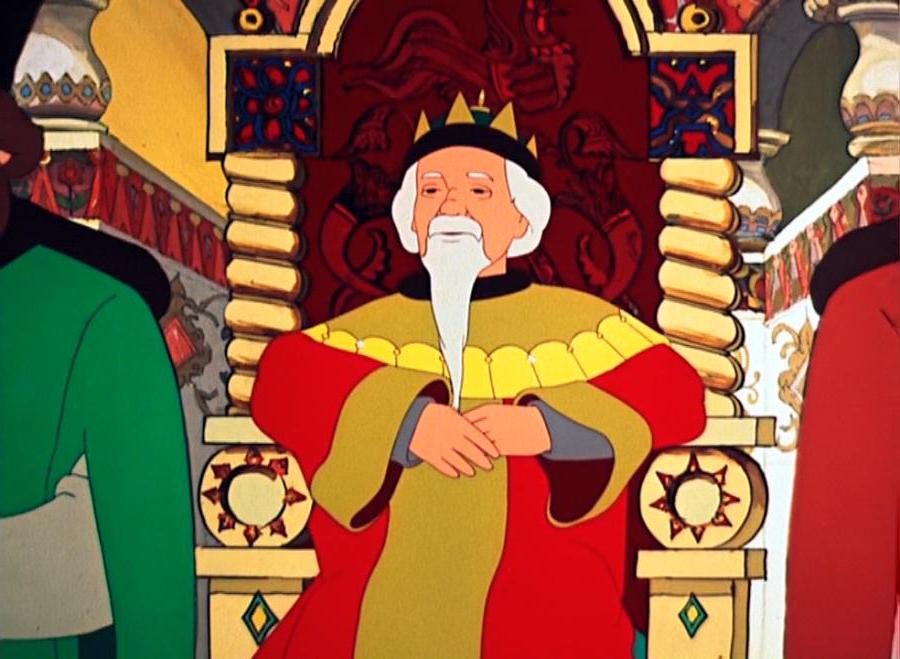 змея
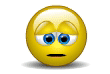 лягушка
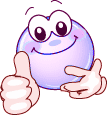 Какую фразу часто повторял Муми-папа в сказке Т. Янсона?
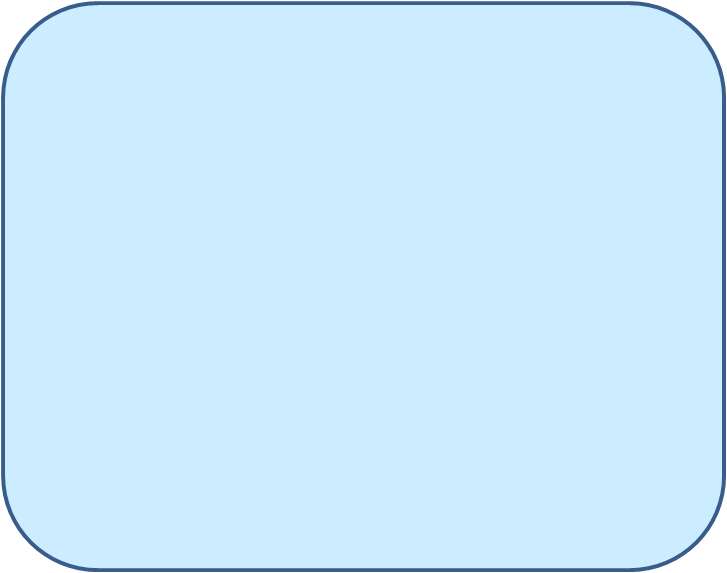 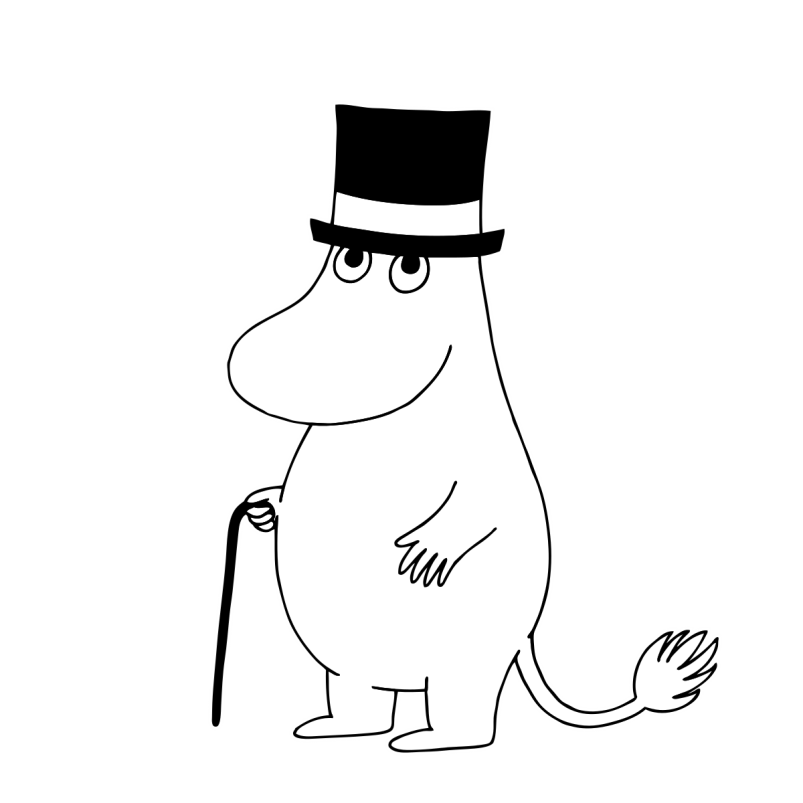 «Клянусь своим хвостом!»
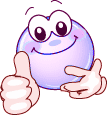 «Клянусь своей шляпой!»
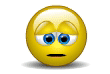 Кем по роду занятий был папа Мальчика-с-пальчика из сказки 
Ш. Перро?
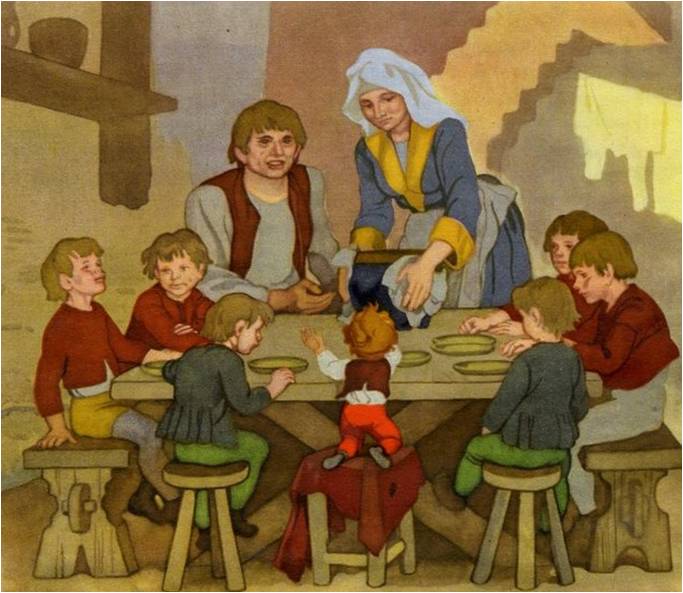 сторож
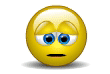 дровосек
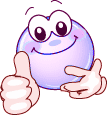 Как звали волка - приёмного отца Маугли?
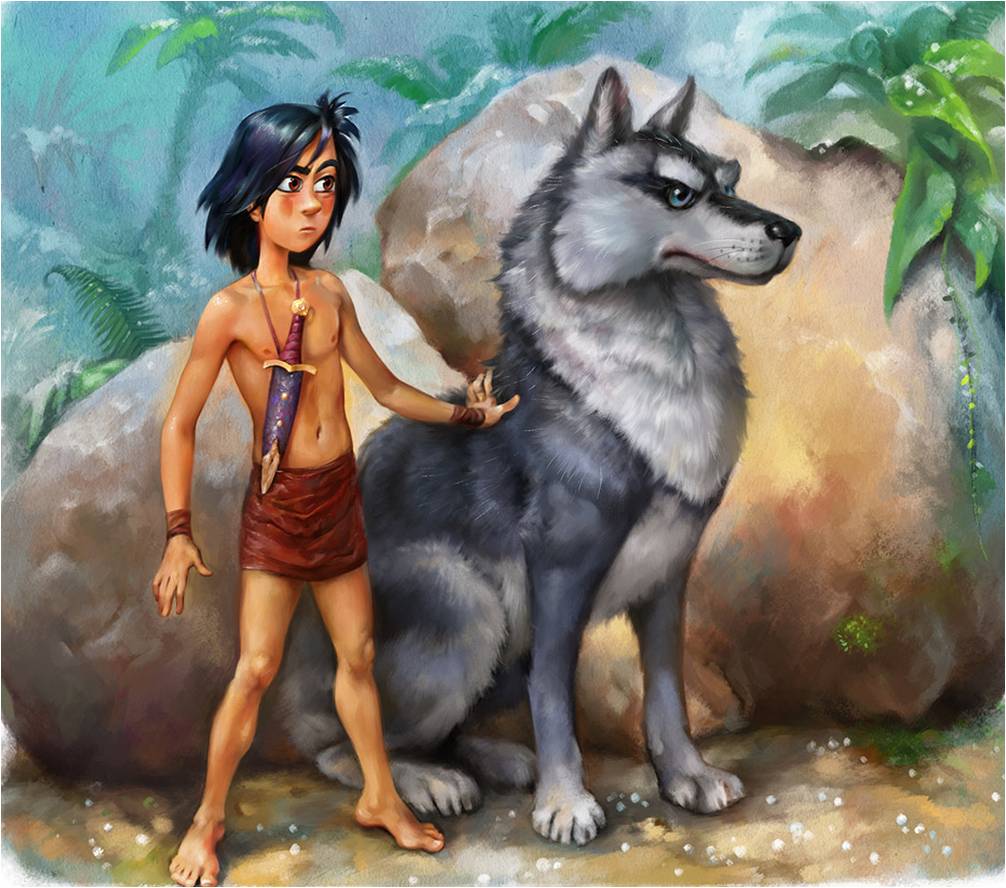 Акера
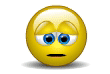 Акела
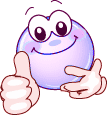 У мальчика сильно болели зубы. Чтобы облегчить страдания, отец стал рассказывать ему сказочную историю. Кто он?
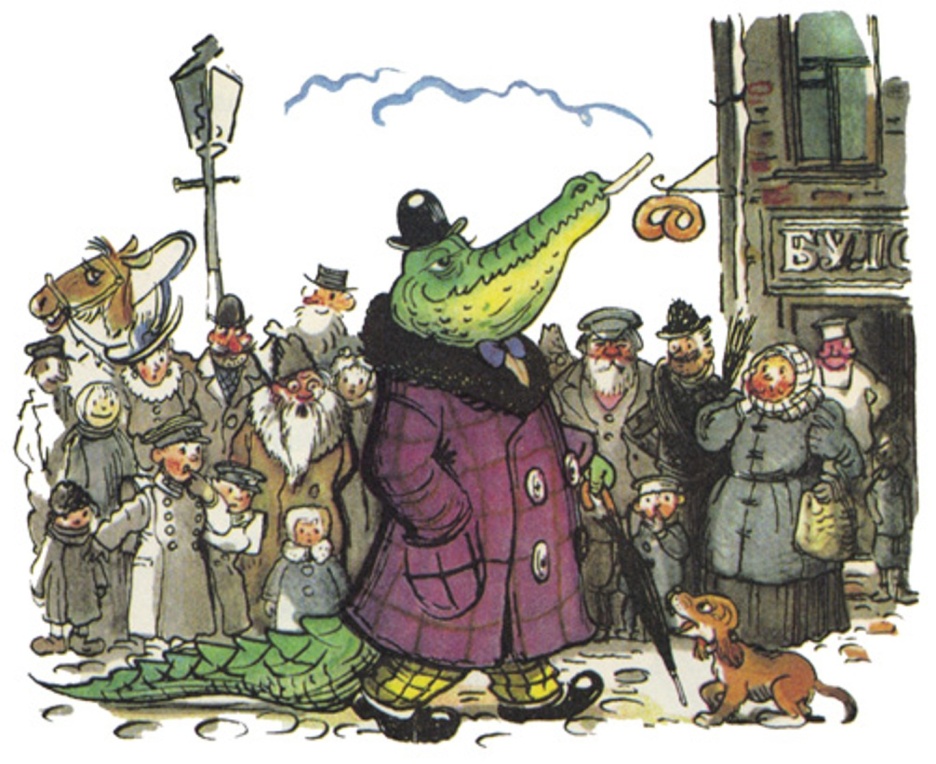 Г.Х. Андерсен
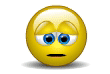 К.И. Чуковский
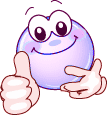 Кем, согласно песни, папа  не может быть?
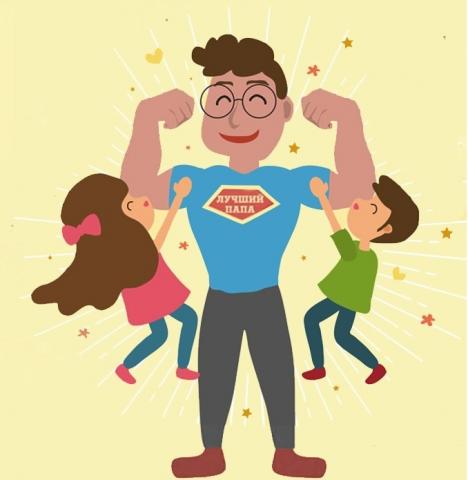 мама
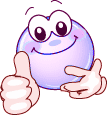 бабушка
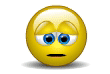 Ребята, а что вы можете рассказать про своих пап?
Используемые источники:
https://i.pinimg.com/736x/06/ba/61/06ba61659cceb69169cdbf5605018874.jpg фон
https://liubavyshka.ru/photo/1/1/36_20_2/15-0-1756 смайлик «нет»
https://data10.proshkolu.ru/content/media/pic/std/4000000/3357000/3356031-6b515b88c99f6fd8.gif смайлик «класс»
https://i.ytimg.com/vi/ZdnqeZj3PTA/maxresdefault.jpg Гарольд
http://4.bp.blogspot.com/-sxLv3vYpCqQ/UKjgGHlHd2I/AAAAAAAAArQ/jBX8nk9qFfg/s1600/%D1%88%D0%B0%D1%80%D0%BC%D0%B0%D0%BD%D1%89%D0%B8%D0%BA+%D0%9A%D0%B0%D1%80%D0%BB%D0%BE.jpg папа Карло
https://proza.ru/pics/2015/09/11/1086.jpg папа Дяди Фёдора
https://m.media-amazon.com/images/M/MV5BN2FmMWNlN2QtMTkwYS00M2VmLWJiOTMtYTA4NTI3Y2NhNmZjXkEyXkFqcGdeQXVyOTc4MTM3NTM@._V1_FMjpg_UX1000_.jpg купец
https://slovnet.ru/wp-content/uploads/2019/01/11-8.jpg папа Котя
https://cdn.culture.ru/images/a344cef7-5034-54b7-bb19-237392560884 царь
https://spb-poligraf.ru/images/poligraf-raznoe-67.jpg Чиполлоне
https://i.ytimg.com/vi/_m5T9QVQHkA/maxresdefault.jpg?sqp=-oaymwEmCIAKENAF8quKqQMa8AEB-AHUBoAC4AOKAgwIABABGGUgXihVMA8=&amp;rs=AOn4CLBpZKWGg6gSDjLtGmY8i5FG-mmR-A папа Малыша
https://sun6-21.userapi.com/G2IG_hHC8SG2-zS99jiTZ-qgdNPebWy0dTEiTQ/aGCyUc9lW9I.jpg Осьминожки
https://femmie.ru/wp-content/uploads/2021/12/Obshhii-kopiya-9.png Осьминожки
https://static.mishka-knizhka.ru/wp-content/uploads/2021/01/v-parikmakherskoj1.jpg.webp «В парикмахерской»
https://online-puzzle.ru/assets/images/puzzle/tayna_tretyey_planety.jpg Алиса Селезнёва
https://fb.ru/misc/i/gallery/38228/1324411.jpg папа готовится к экзамену
https://mnogodetok73.ru/wp-content/uploads/0/4/a/04a5cdc974723b6a63c219fad3a7ffc6.jpeg «Мешок яблок»
https://i.ytimg.com/vi/N4eLlE4x18w/hqdefault.jpg?sqp=-oaymwEmCOADEOgC8quKqQMa8AEB-AH-BIAC4AOKAgwIABABGH8gRSgfMA8=&rs=AOn4CLAnhBBrhi63onnWQnbJechCz-ADWg «Куриный бульон»
https://i.ytimg.com/vi/ESZmpjoHkN4/hqdefault.jpg «Отец и сыновья»
https://audiobookz.ru/wp-content/uploads/2021/09/skazka-Krokodil.jpg «Крокодил»
https://printonic.ru/uploads/images/2016/02/22/img_56cae458001fb.jpg «Три медведя»
https://sun9-34.userapi.com/O-wWC6C6p-8GVCc3cHUYhR_-UD9i35YdpRAC8w/yFxD43POE-o.jpg «Волк и телёнок»
https://m.media-amazon.com/images/M/MV5BMWNjOWRhMmYtNzJmMy00ZWI2LTk4ODgtZDc5Y2ZkZGE3NjA5XkEyXkFqcGdeQXVyNTc0NjY1ODk@._V1_FMjpg_UX1000_.jpg царь Салтан
https://itexts.net/files/online_html/239961/i_076.jpg «Вера и Анфиса»
https://fb.ru/media/i/2/0/9/6/0/1/4/i/2096014.jpg «Царевна-лягушка»
https://papik.pro/uploads/posts/2023-01/1674195278_papik-pro-p-mumii-troll-risunok-11.png Муми-папа
https://ljplus.ru/img4/k/m/km71/a116.jpg Мальчик-с-пальчик
https://illustrators.ru/uploads/illustration/image/921630/Eldar_Zakirov_2015_-DreamIsland_Mowgli_Aquella.jpg волк Акела
https://tlum.ru/uploads/c427df26376597be0814a43937b1a3d6d9829cc7437b8a63c570a14418bb0d2a.jpeg подарок
https://gas-kvas.com/uploads/posts/2023-01/1673463901_gas-kvas-com-p-voditel-risunok-detskii-32.jpg автомобиль
https://www.chitalnya.ru/upload/207/21795b1617273596aeb897ab0e6c16cc.jpg папа и дети
https://mszn27.ru/sites/files/mszn/kgu/rcdpovkoms/d331ba6899cf8d8f14ef.jpg папа и сын
https://www.i-igrushki.ru/upload/iblock/c43/c43dd02937f39c3e4baf31035a0b008a.png папа и дети
http://1shumiha.detkin-club.ru/images/parents/careful_dad_big22_5cbd50bd4b69b.jpg папа играет с детьми